Ароморфозы в растительном мире
Ароморфоз — прогрессивное эволюционное изменение строения, приводящее к общему повышению уровня организации организмов. Ароморфоз — это расширение жизненных условий, связанное с усложнением организации и повышением жизнедеятельности
Основные ароморфозы в эволюции растений
В конце силура возникают Высшие (наземные) растения. Они произошли от организмов, близких к современным Харовым водорослям, благодаря возникновению крупнейшего ароморфоза – дифференцированных тканей.
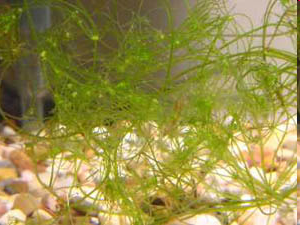 Основные ароморфозы в эволюции растений
Наиболее примитивные наземные растения представлены Мхами  у которых ткани слабо дифференцированы, побеги имеют примитивное строение, корень отсутствует. В дальнейшем появляются все остальные типы тканей, происходит дифференцировка тела растений на корень и побег.
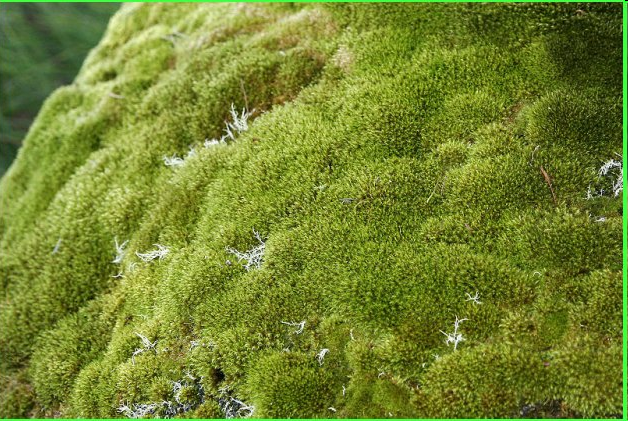 Основные ароморфозы в эволюции растений
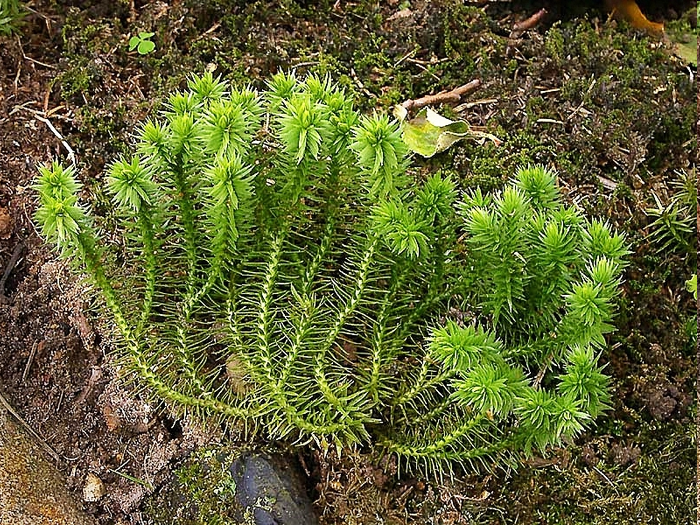 В течение девона формируются современные группы Сосудистых споровых растений (Плауны, Хвощи, Папоротники). Однако у споровых растений отсутствует семя. Для оплодотворения необходима капельножидкая вода, что ограничивает распространение споровых растений.
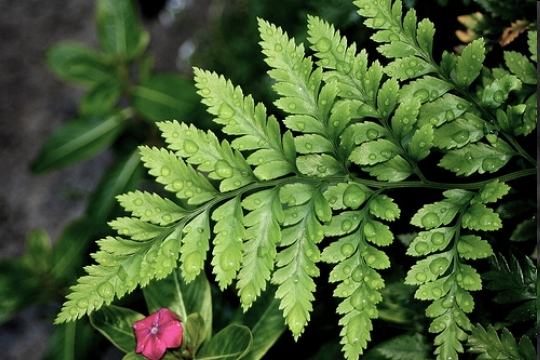 В начале мезозоя появляются первые Голосеменные растения, которые характеризуются рядом ароморфозов:
Появление семязачатков ; в семязачатке развивается женский гаметофит  

Появление пыльцевых зерен; пыльцевое зерно прорастает в пыльцевую трубку, образуя мужской гаметофит. В результате для оплодотворения капельножидкая вода не нужна.

Появление семени, в состав которого входит дифференцированный зародыш и эндосперм, который содержит питательные вещества для развития зародыша и проростка.
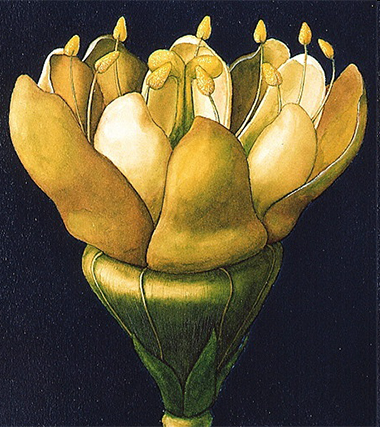 Первые Покрытосеменные (Цветковые) растения появляются в юрском периоде.
Покрытосеменные характеризуются следующими ароморфозами:
1. Всегда имеется пестик – замкнутый плодолистик с семязачатками.

    2. В большинстве случаев имеются «приманки» для насекомых – нектар и околоцветник. Это сделало возможным переход к энтомофилии (опылению насекомыми)..

    3. Имеется зародышевый мешок, структура которого обеспечивает двойное оплодотворение.

    В настоящее время Покрытосеменные находятся в состоянии биологического прогресса.